INDUSTRIAL MICROBIOLOGY
FERMENTATION
BIOCHEMISTRY OF FERMENTATION
FERMENTATION PRODUCTS
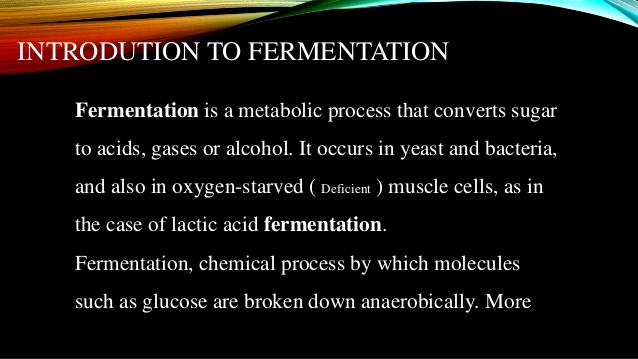 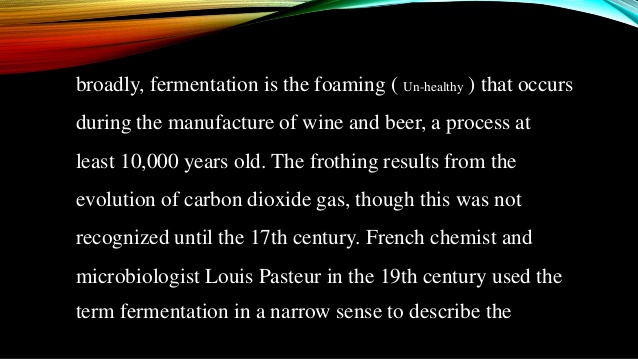 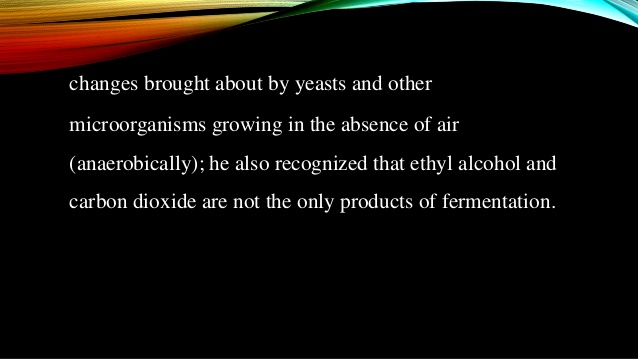 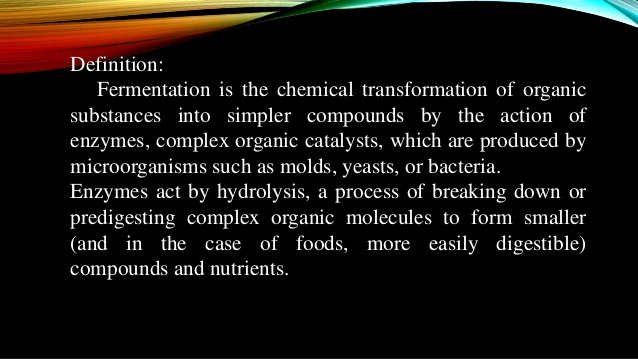 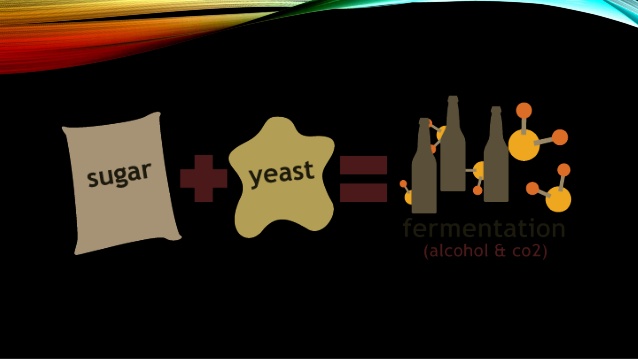 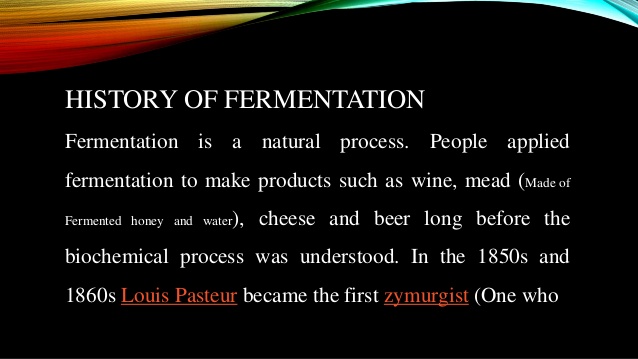 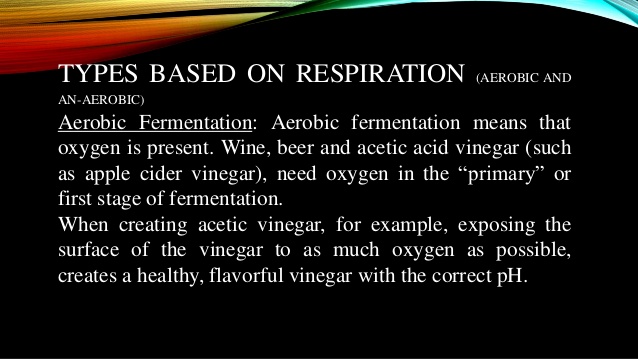 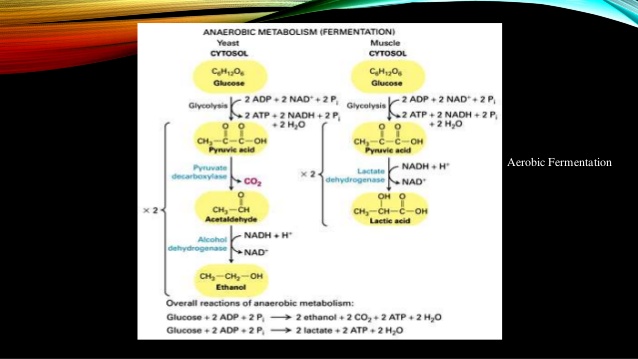 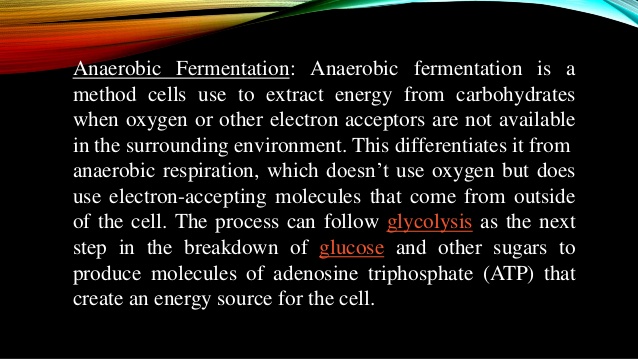 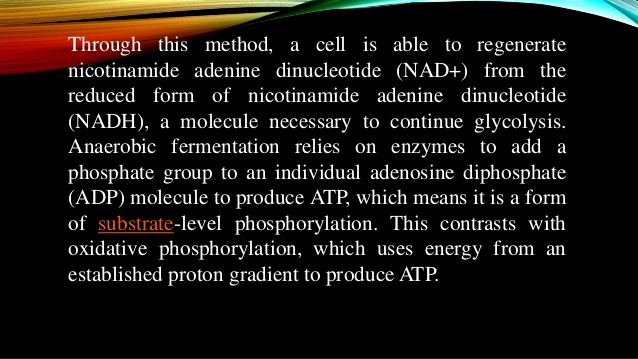 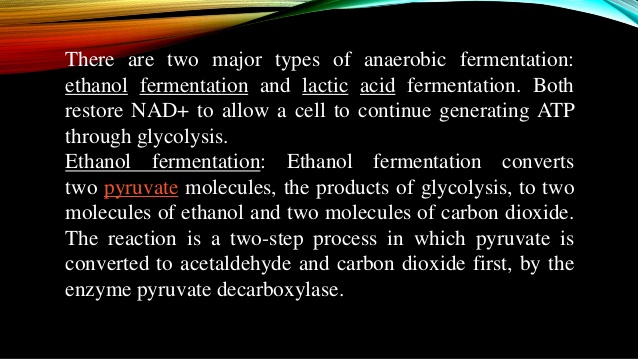 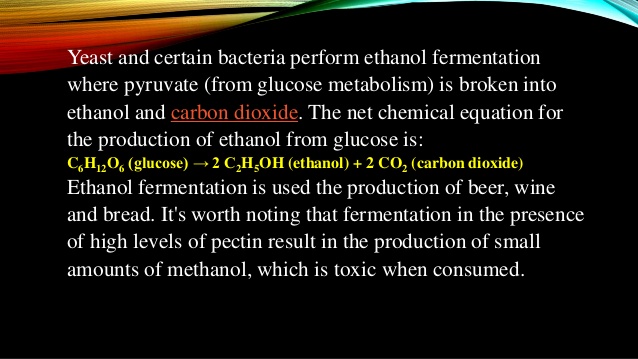 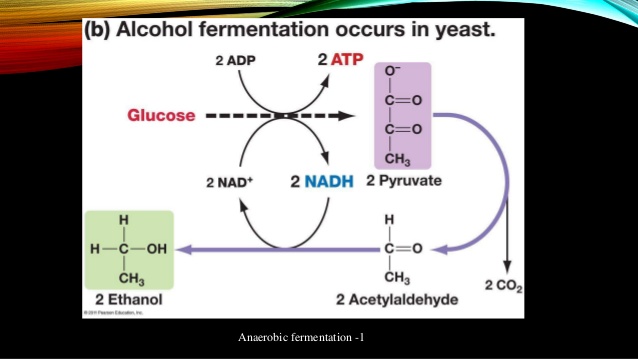 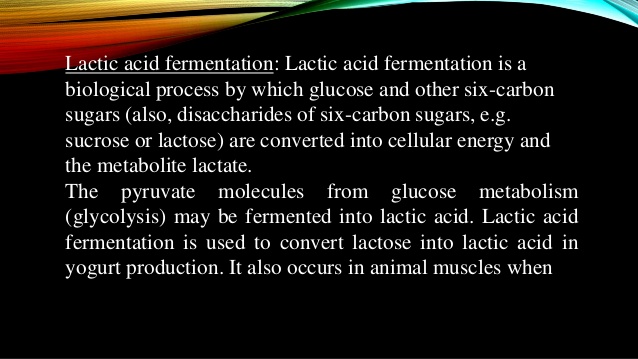 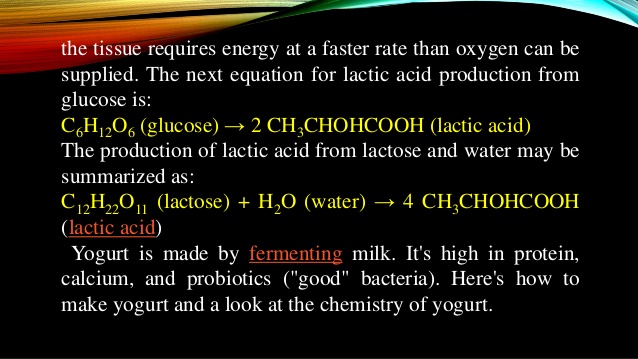 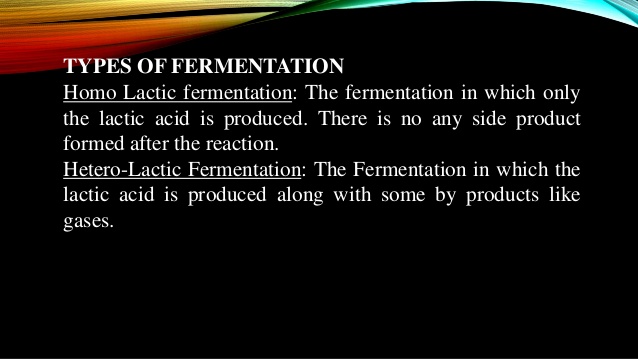 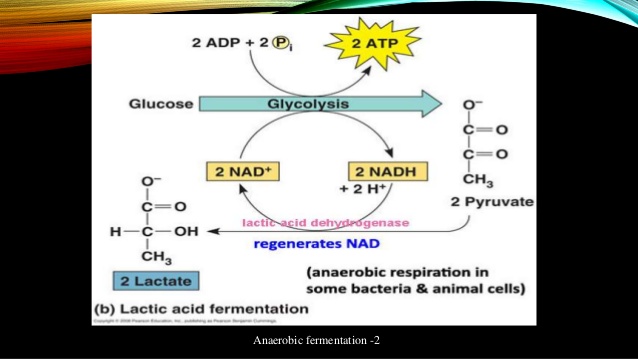 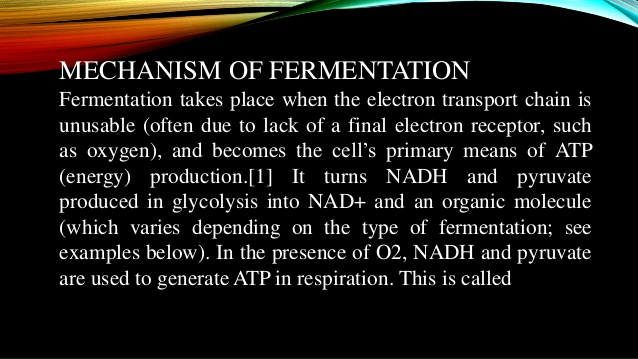 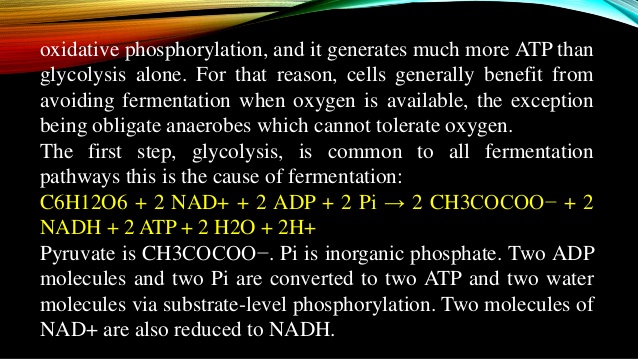 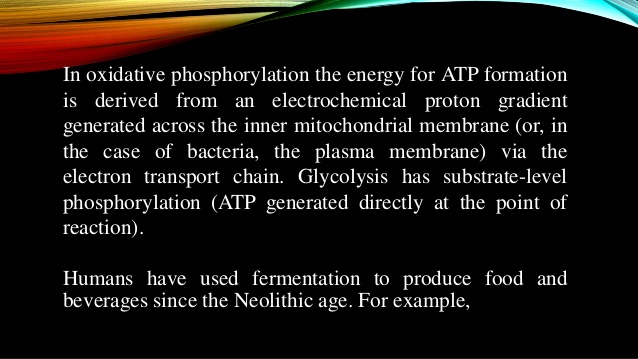 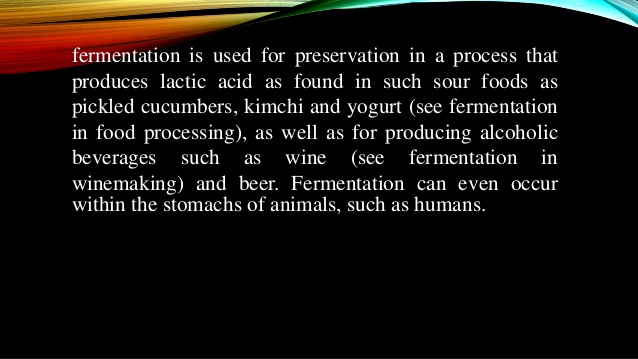 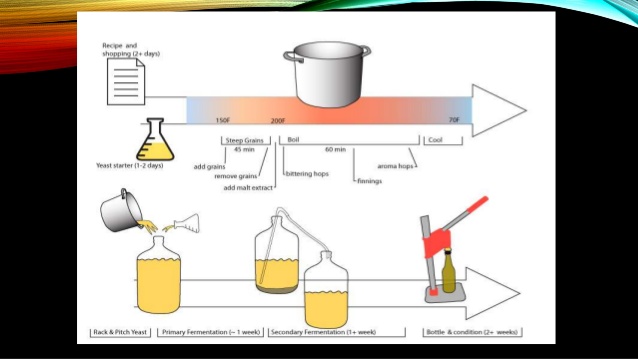 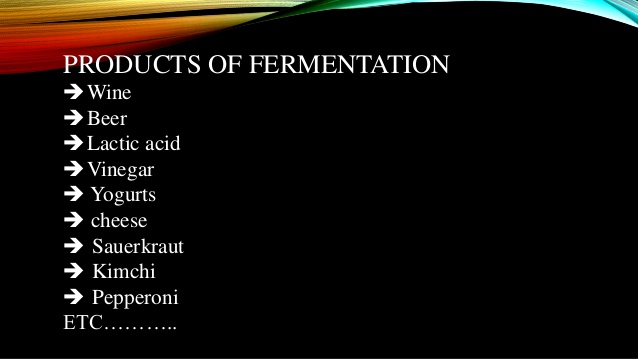 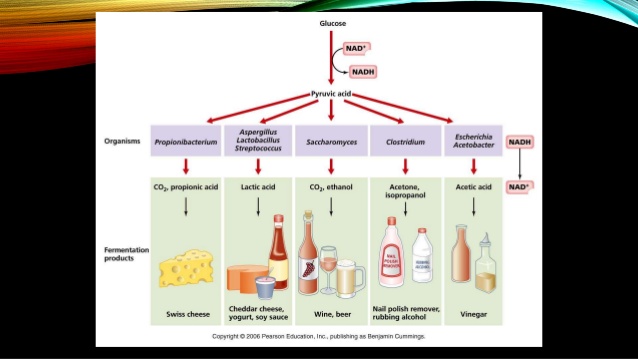 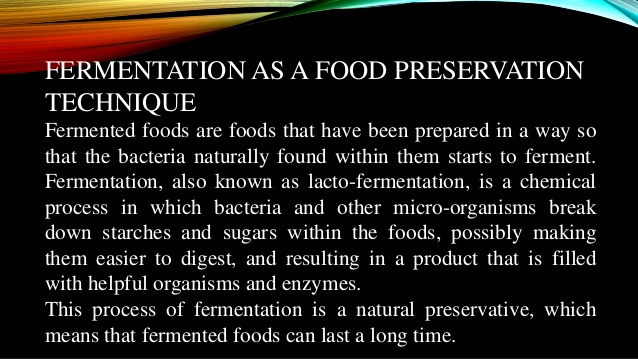 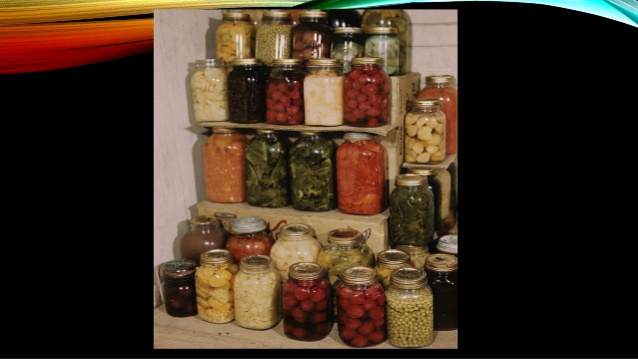 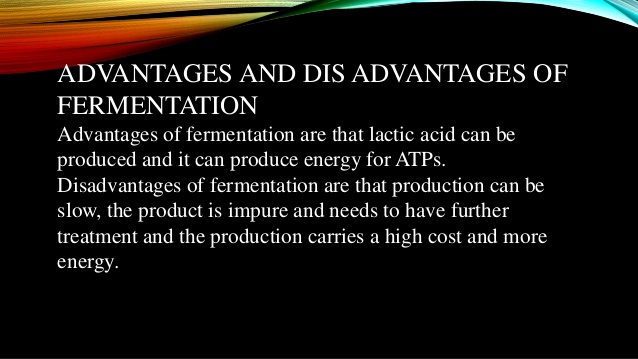 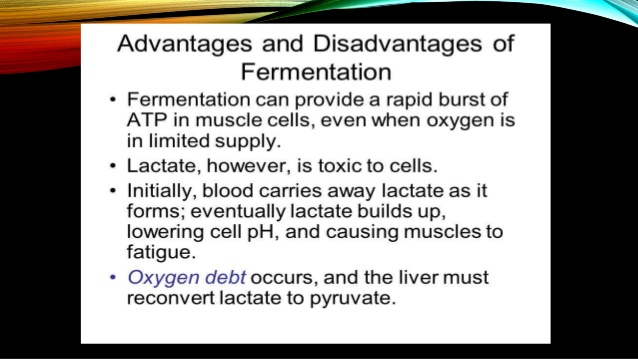 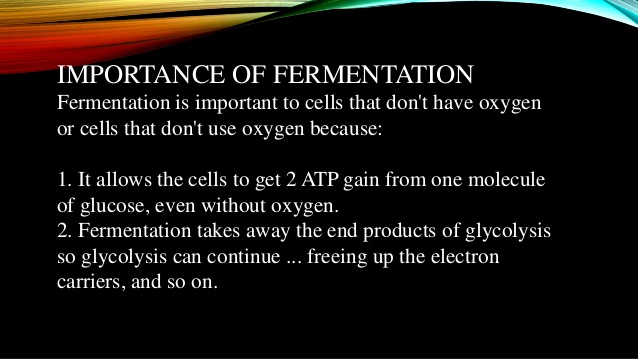 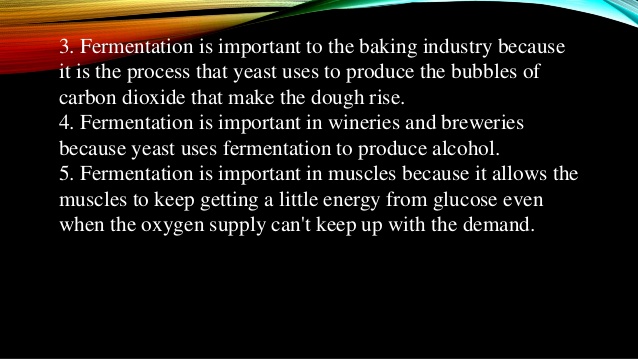 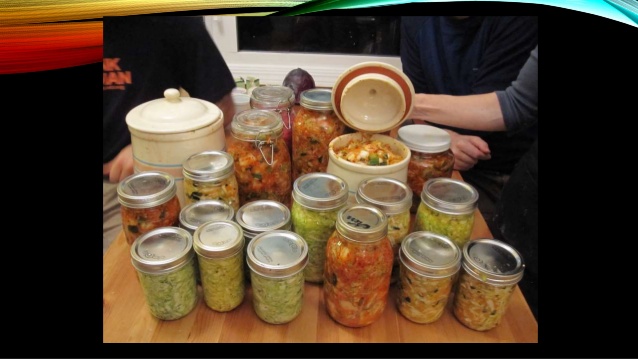 THANK YOU